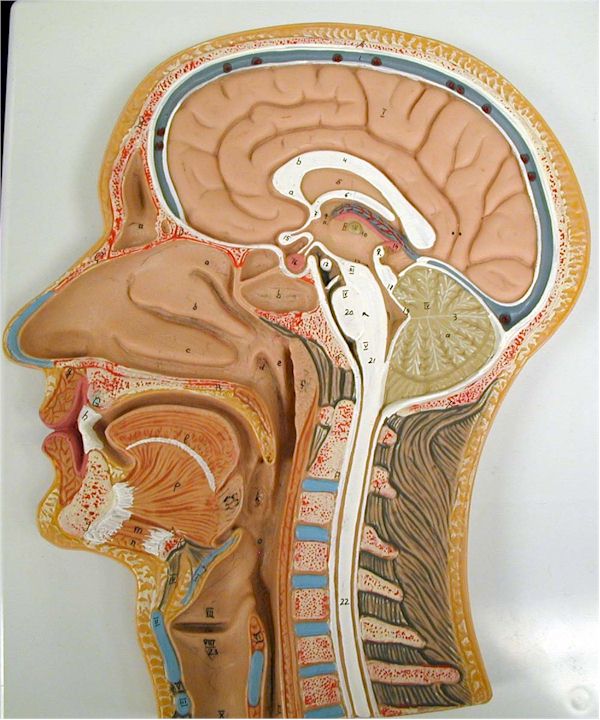 Pharynx
What is this?
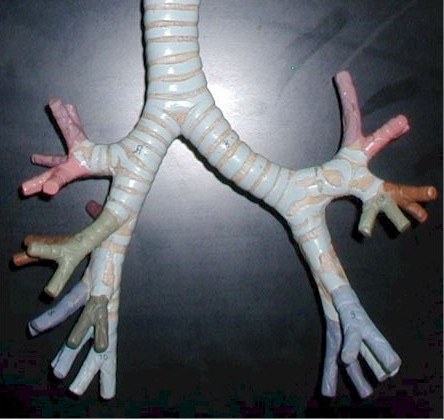 What are these?
Tertiary
(segmental)
bronchi
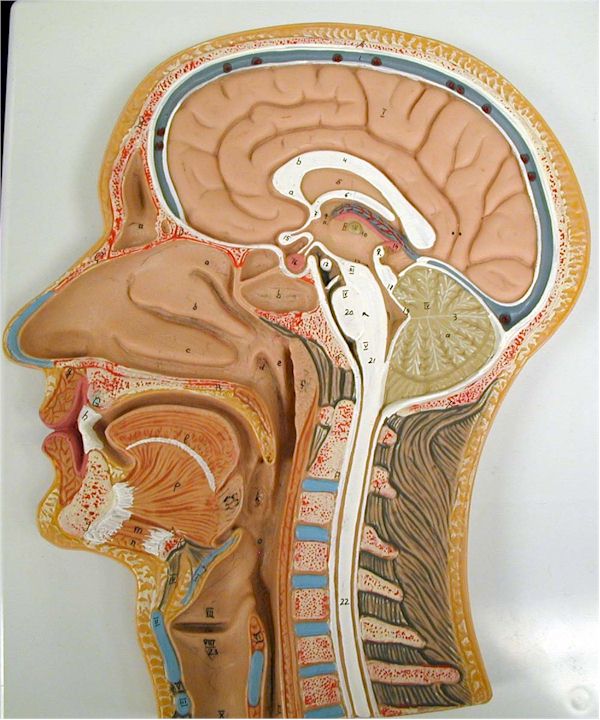 laryngopharynx
What is this?
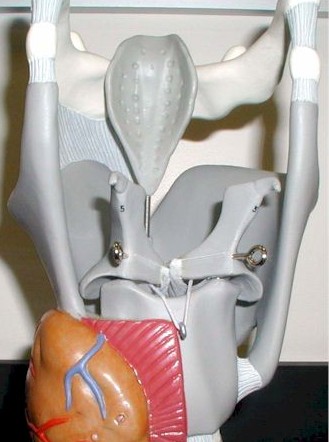 epiglottis
What is this?
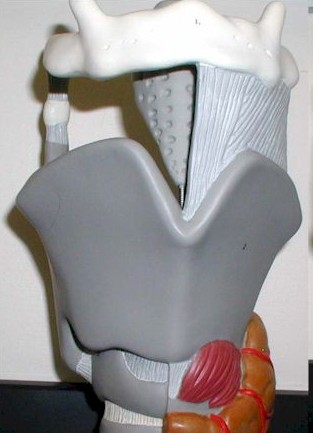 Thyroid
cartilage
What is this?
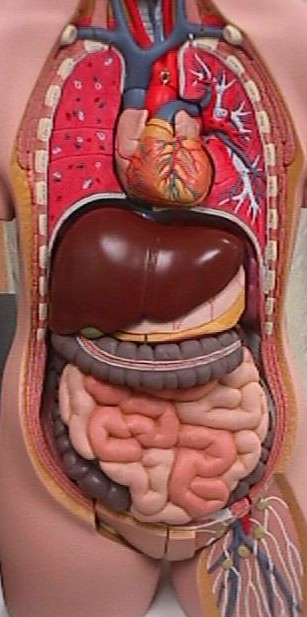 What are these?
Lungs
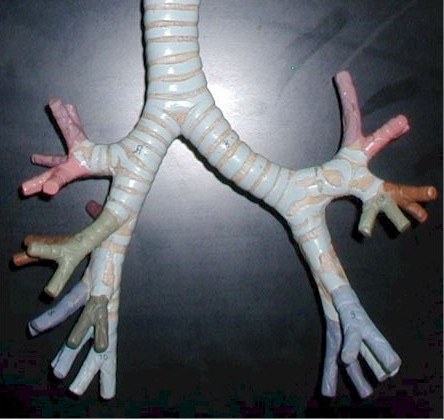 What are these?
Secondary
(lobar)
bronchi
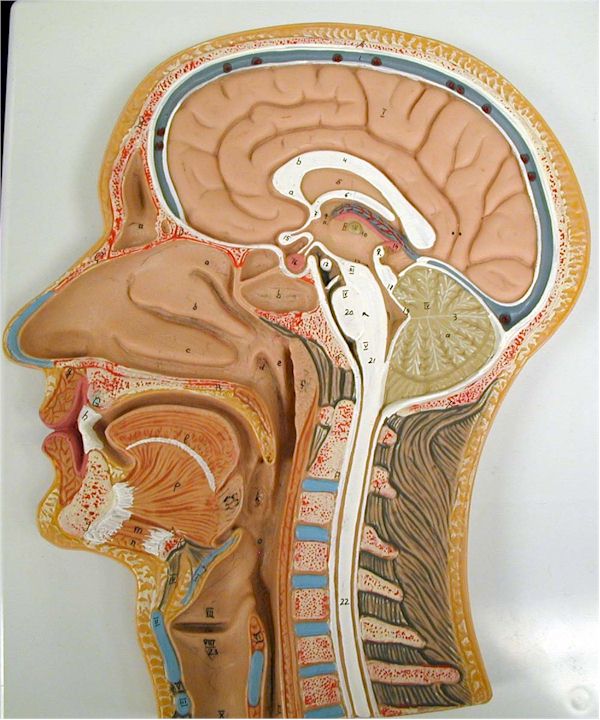 nasopharynx
What is this?
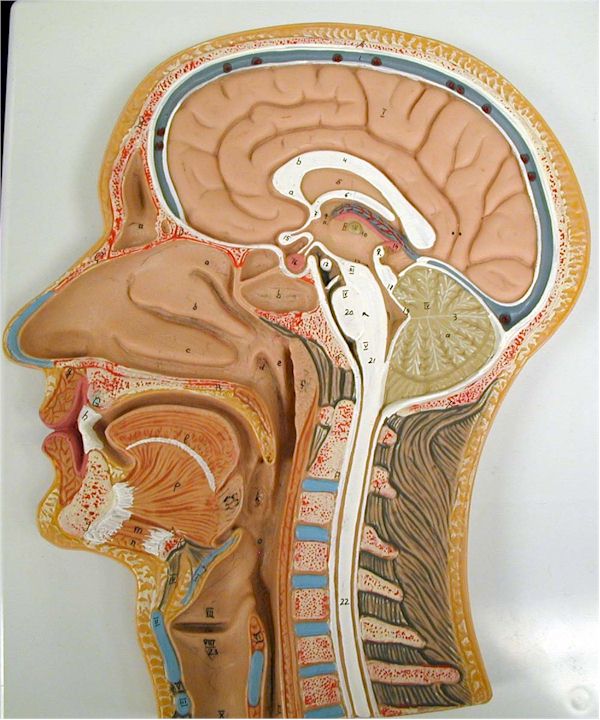 Nasal
cavity
What is this?
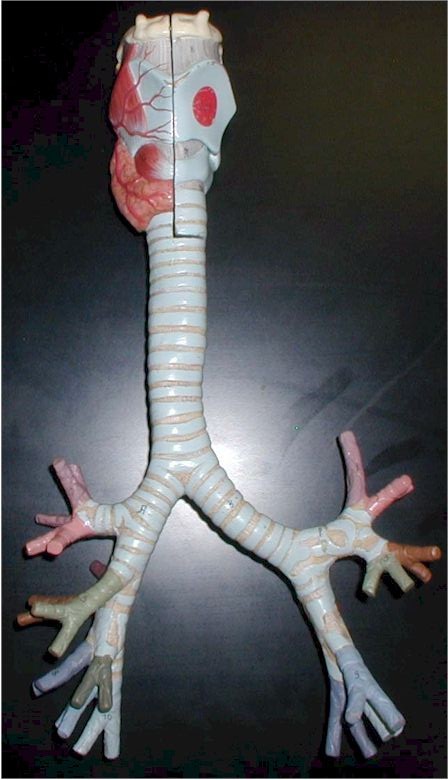 What is this
region called?
Lower
Respiratory
tract
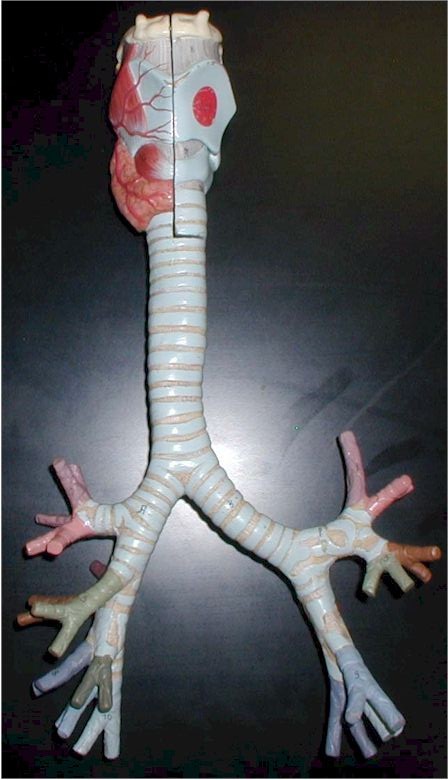 What is this?
trachea
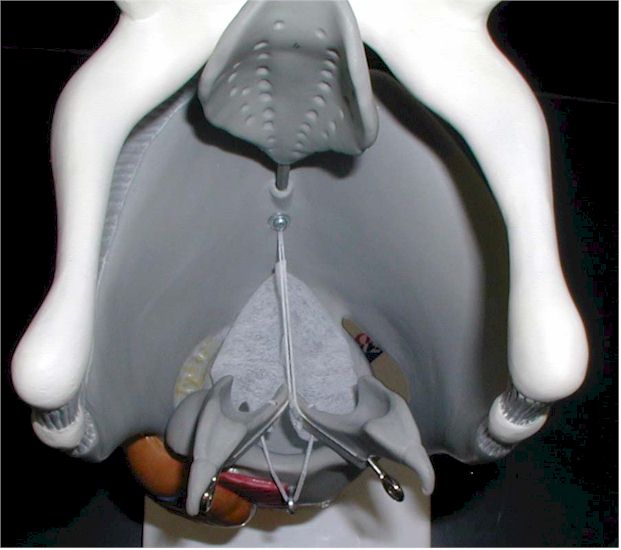 glottis
What is this
opening?
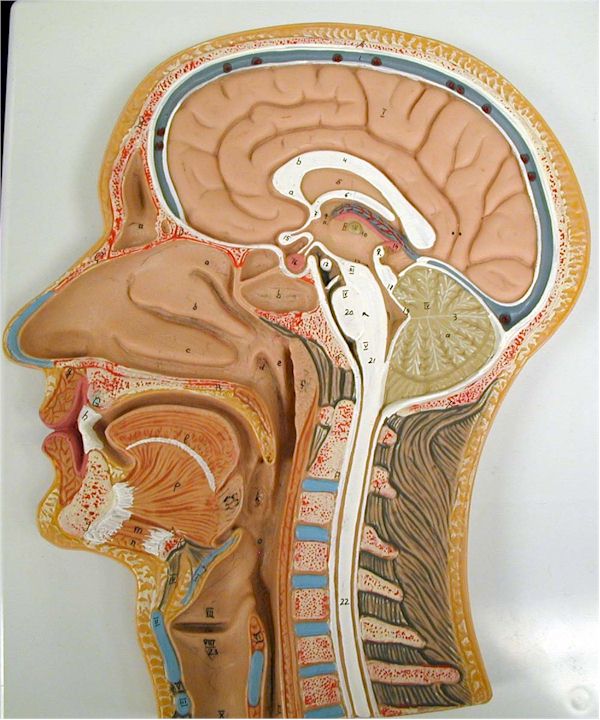 The nasal cavity, pharynx & larynx collectively is the?
Upper
Respiratory
tract
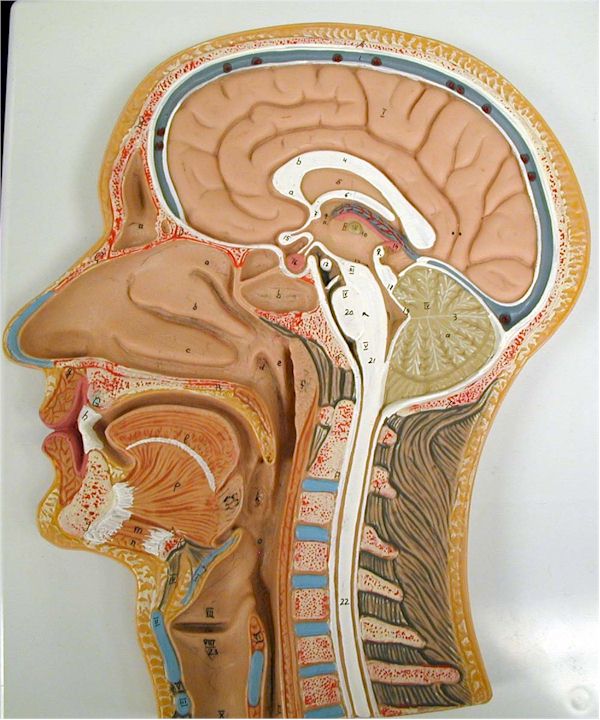 oropharynx
What is this?
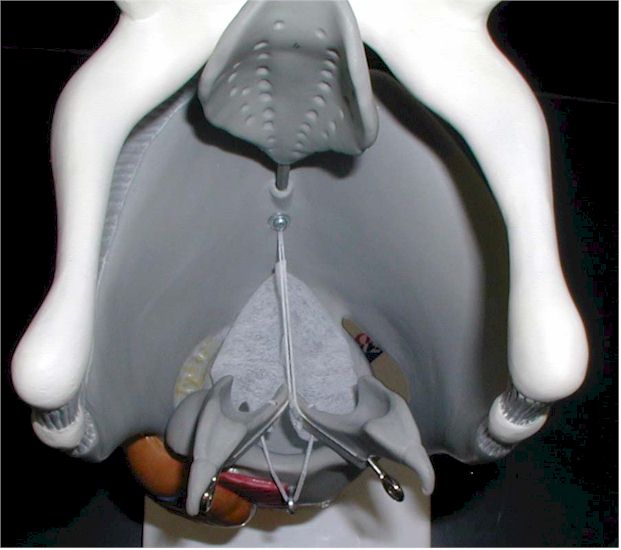 True
Vocal
cords
What are these?
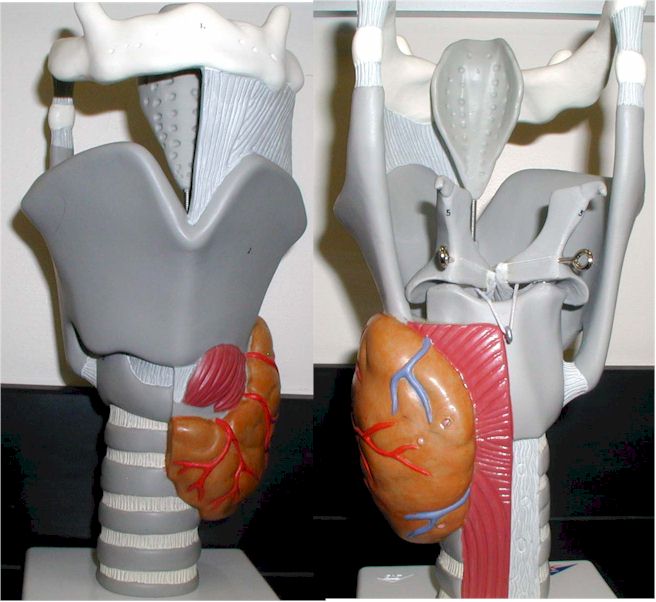 larynx
What is this?
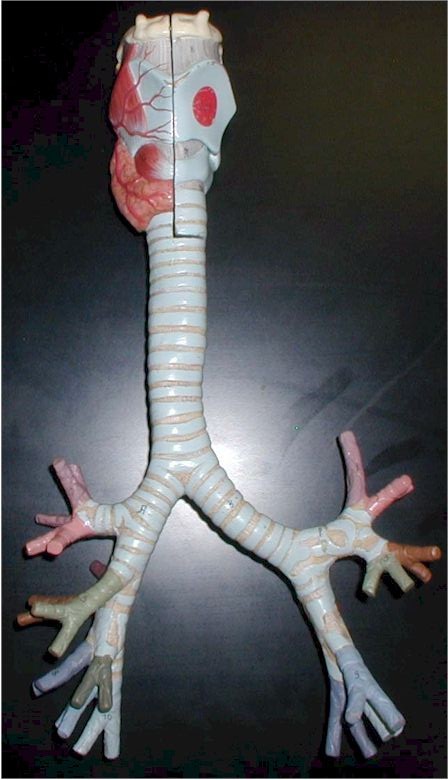 What are these?
Primary
bronchi